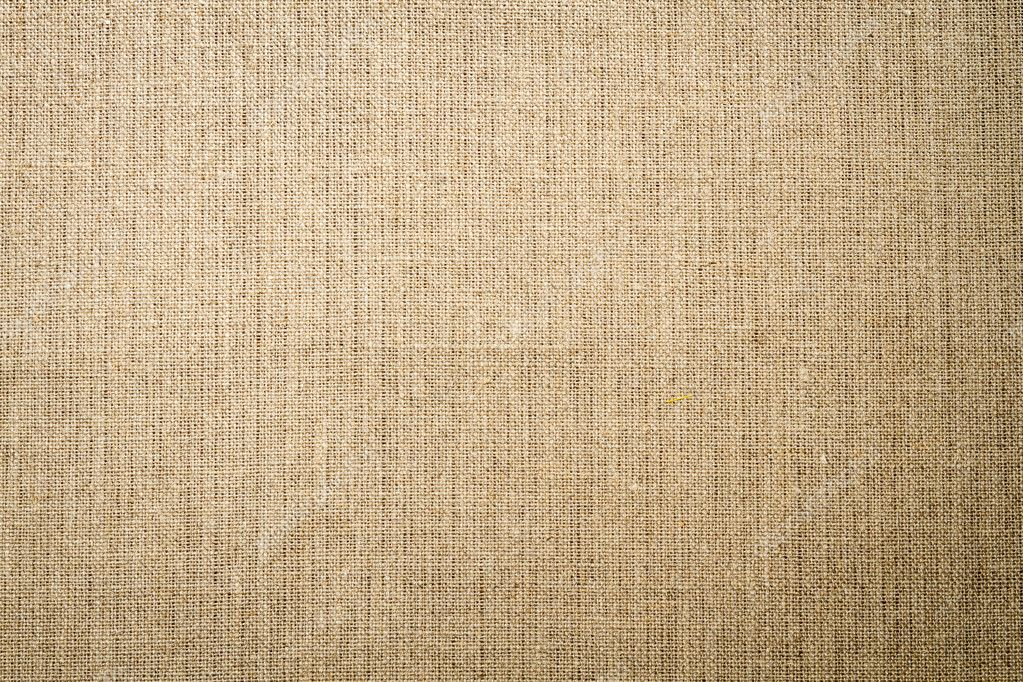 МБДОУ д/с №22 п. Стодолище
Мастер-класс
«Методические приемы обучения педагогов изготовлению тряпичных кукол для дошкольников»
Воспитатель: Чехалкова Т.В.
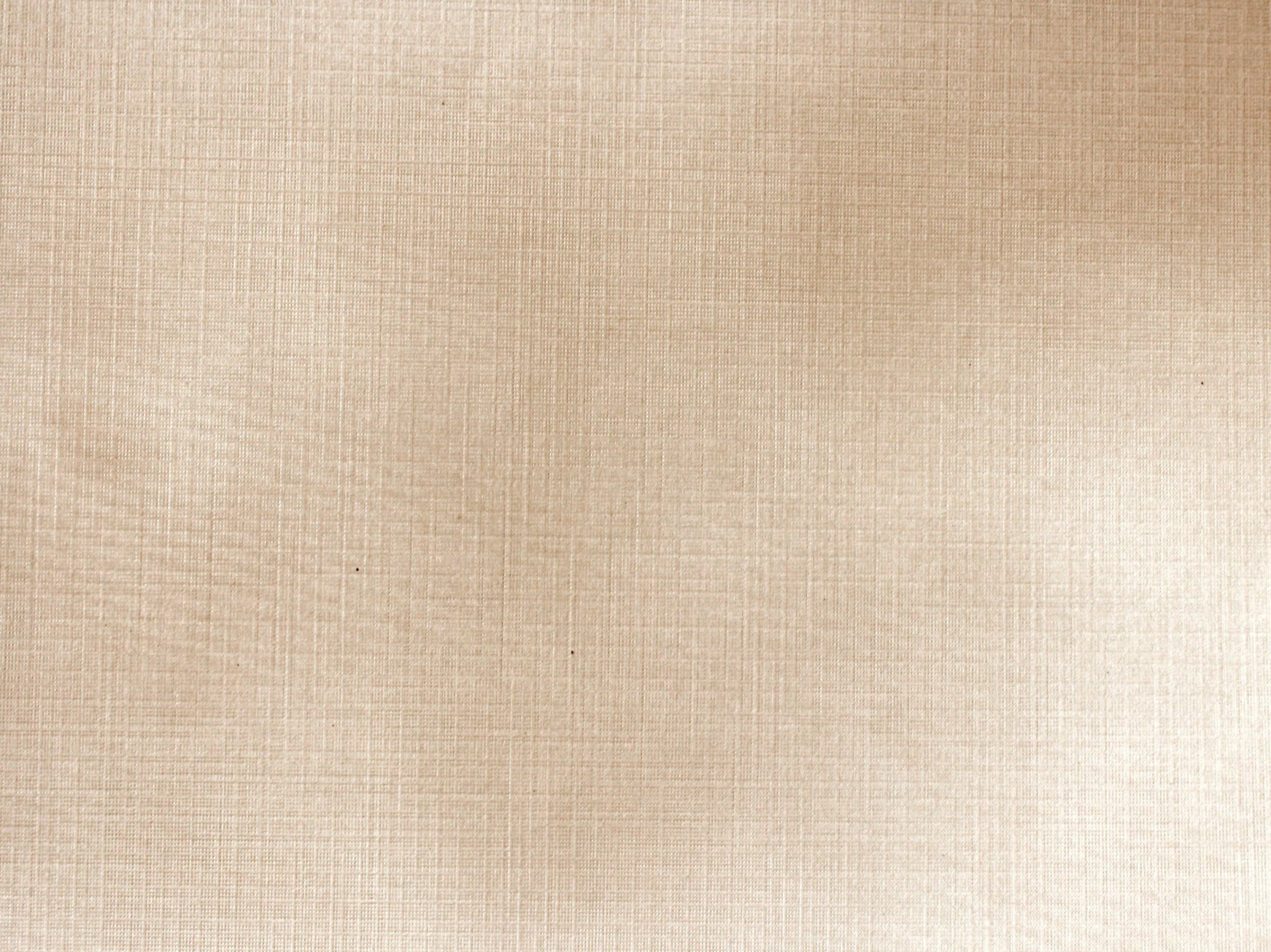 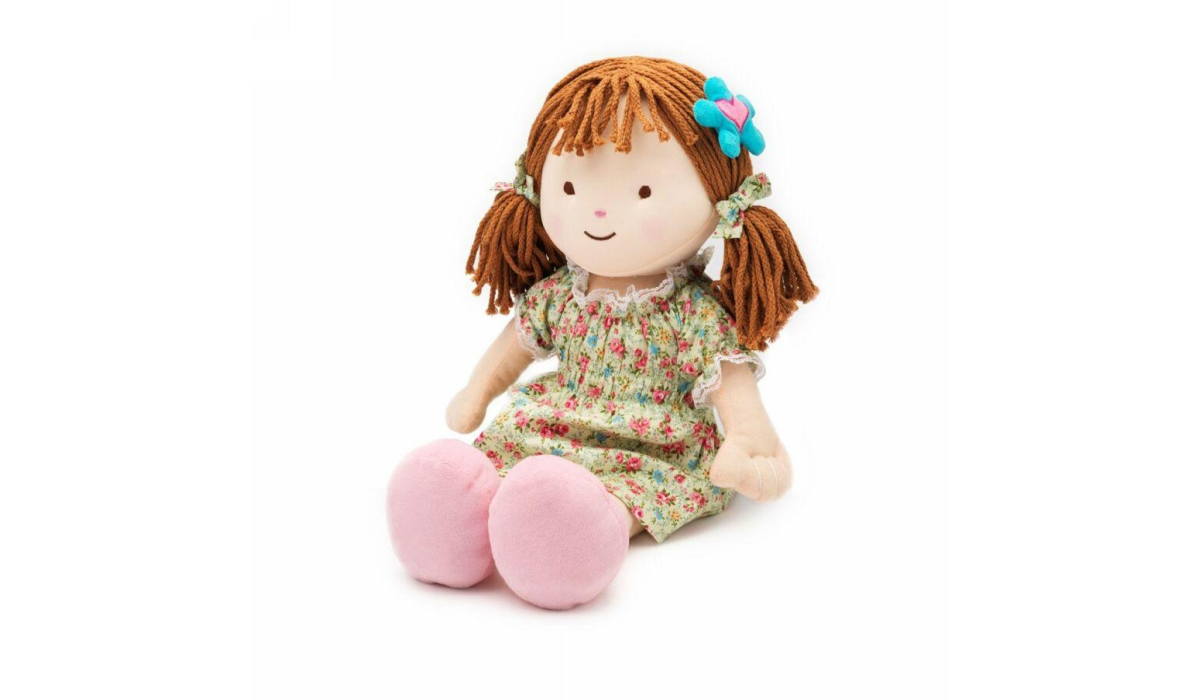 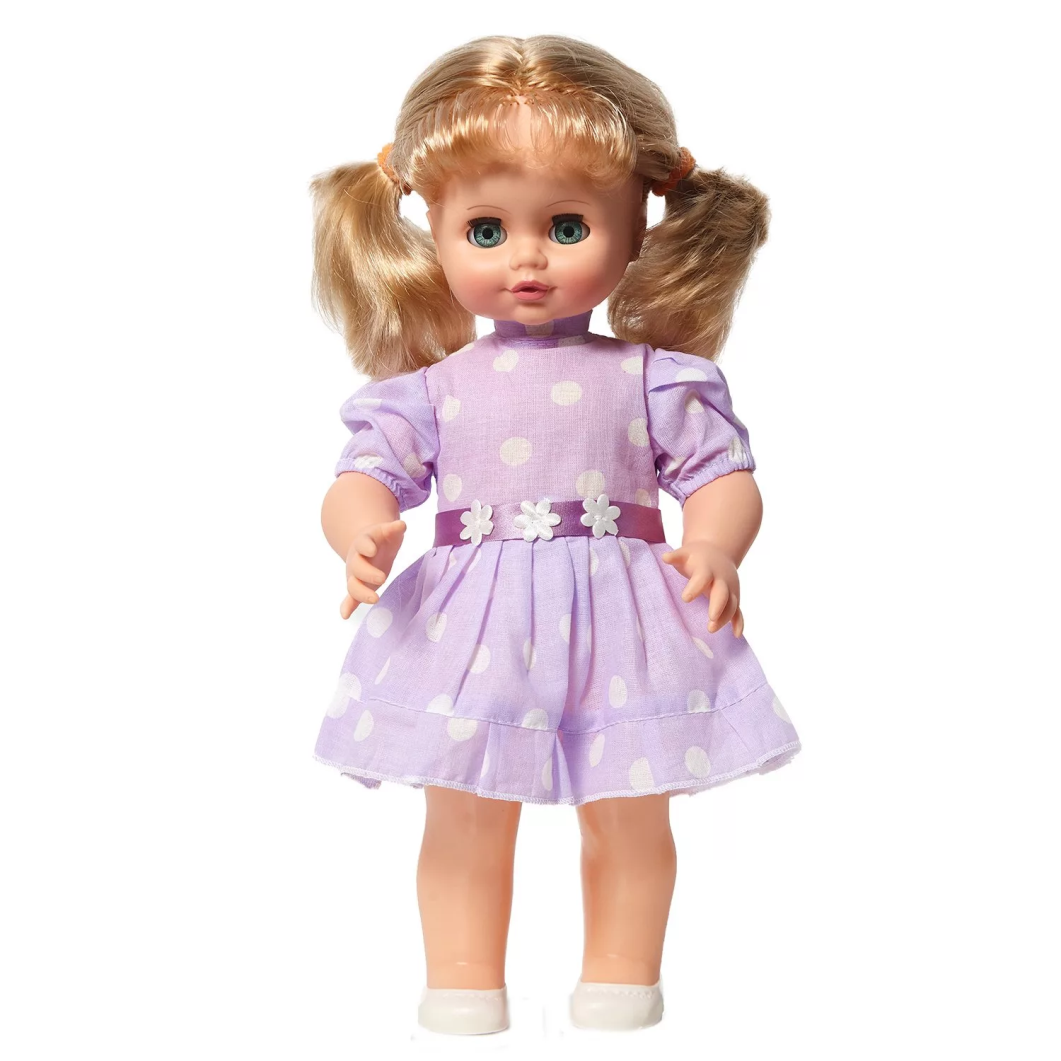 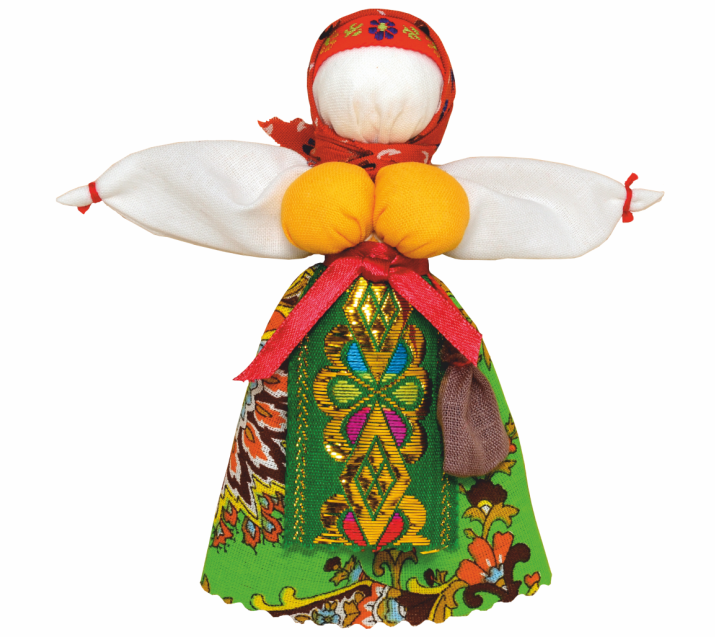 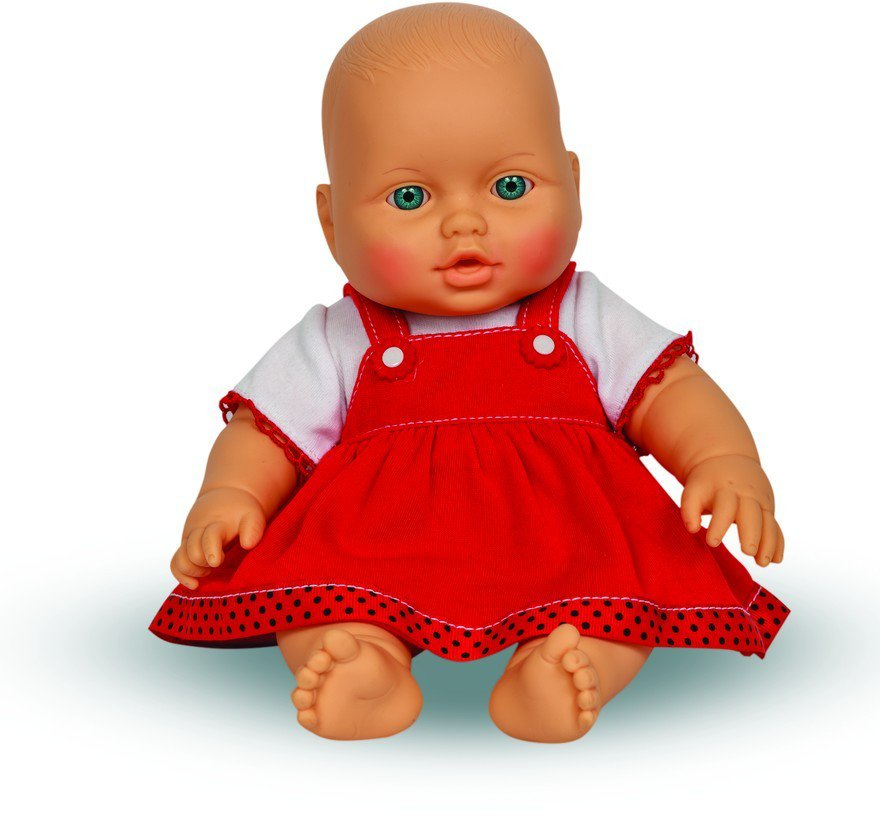 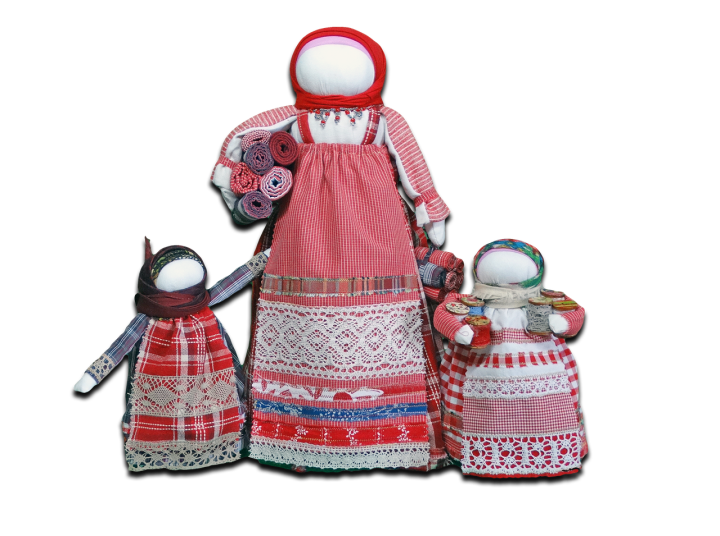 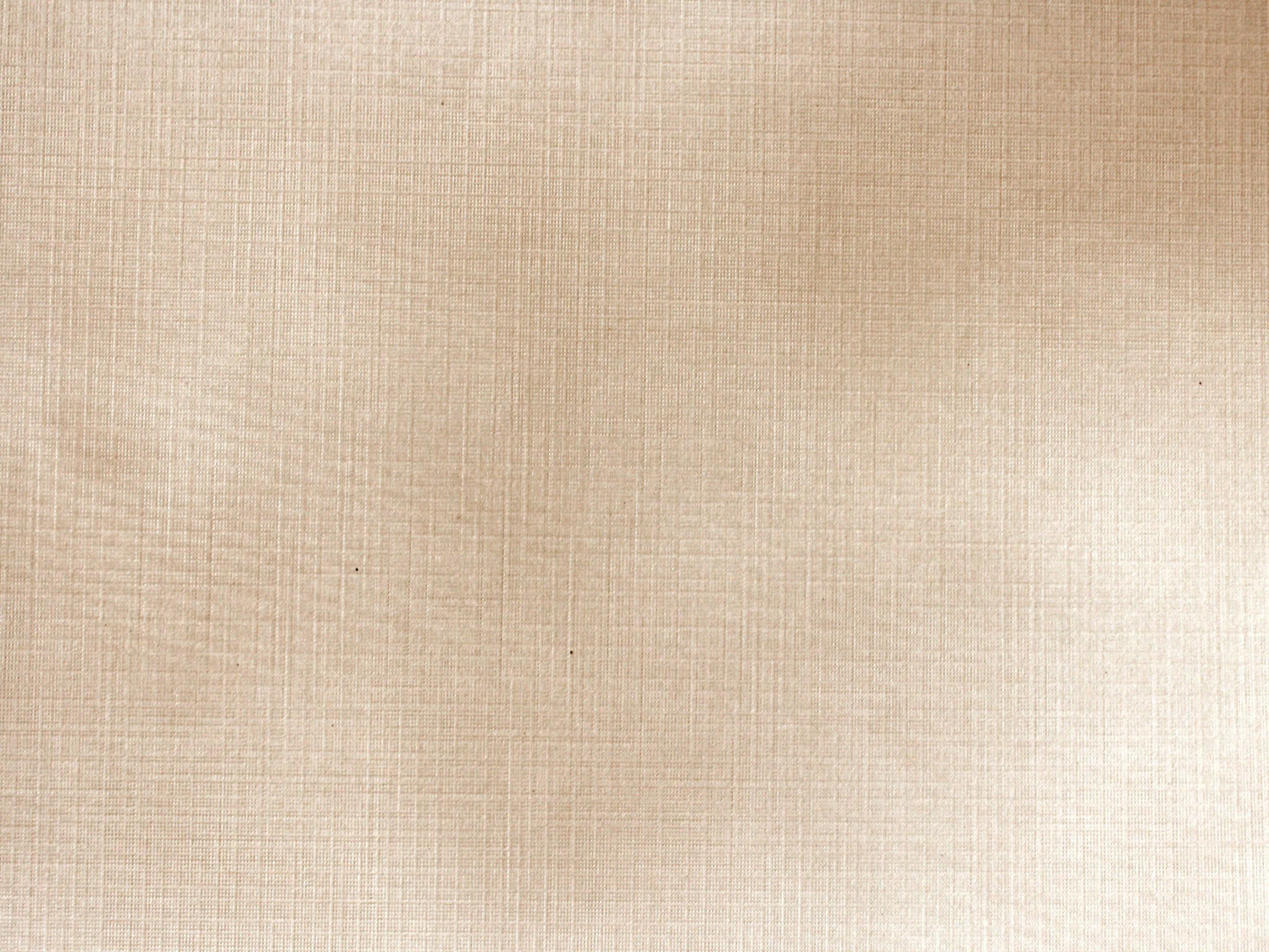 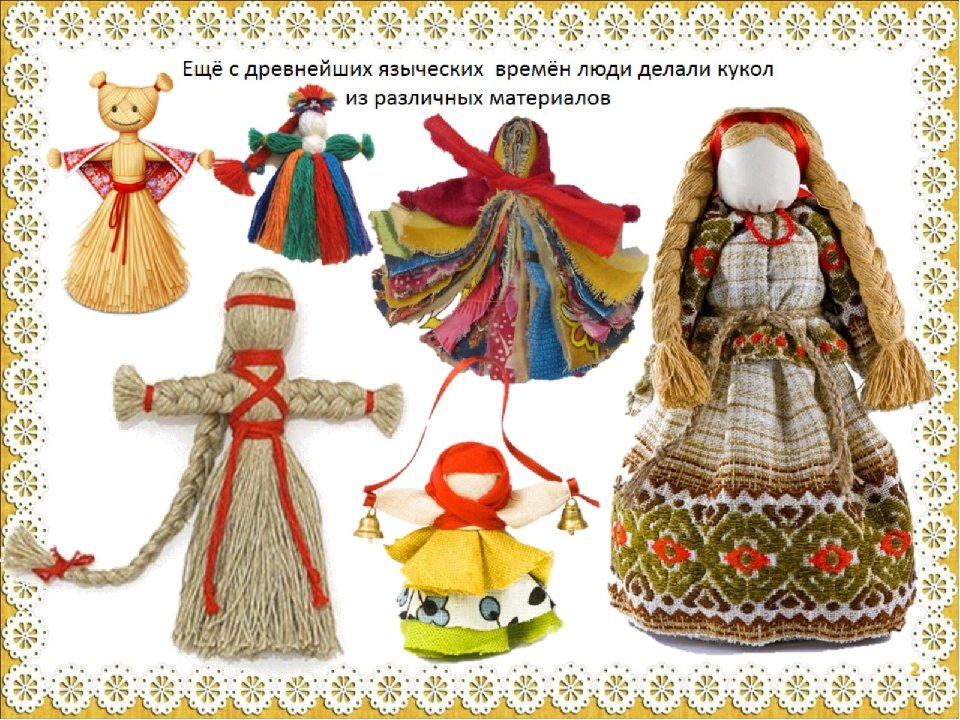 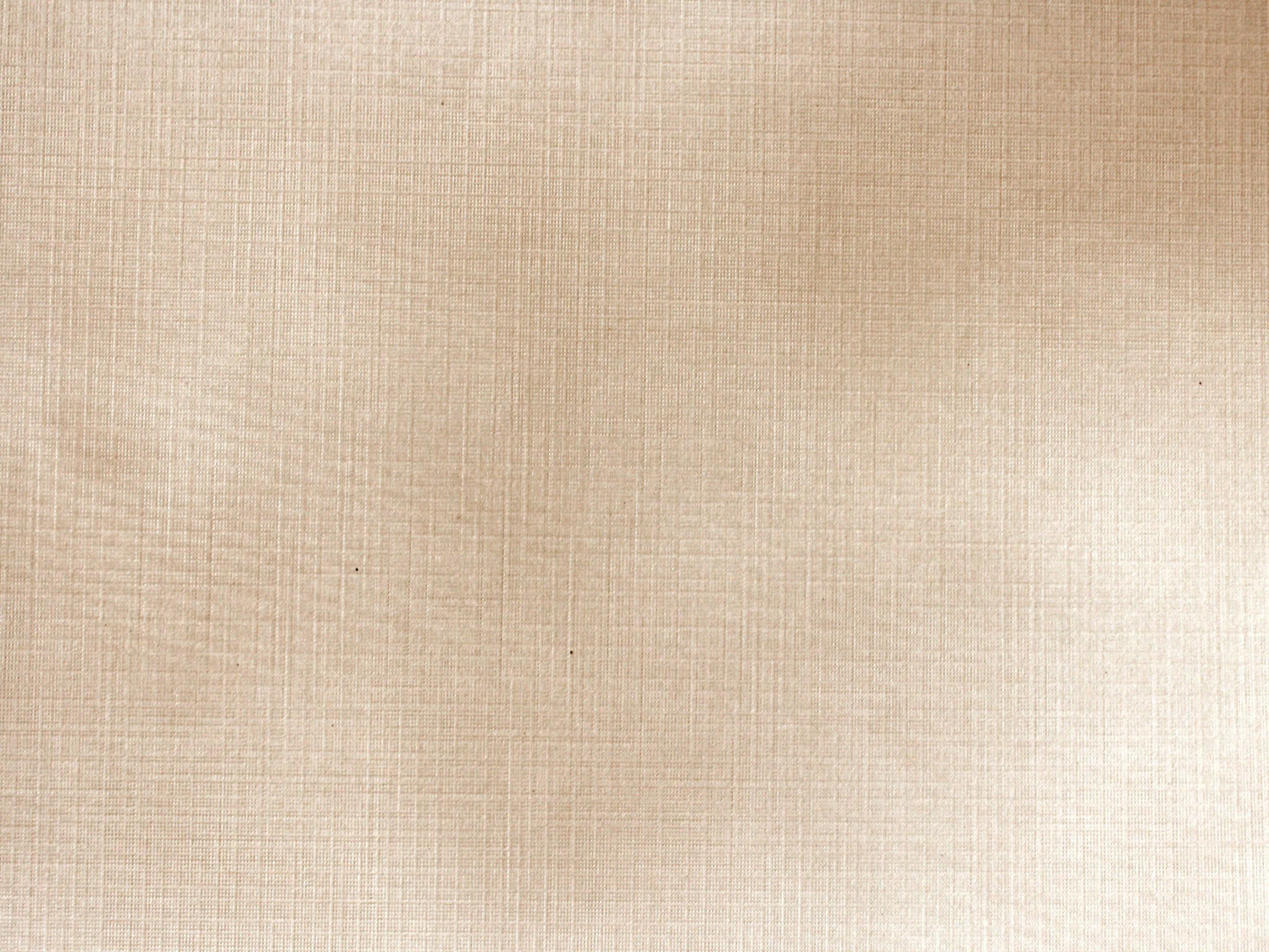 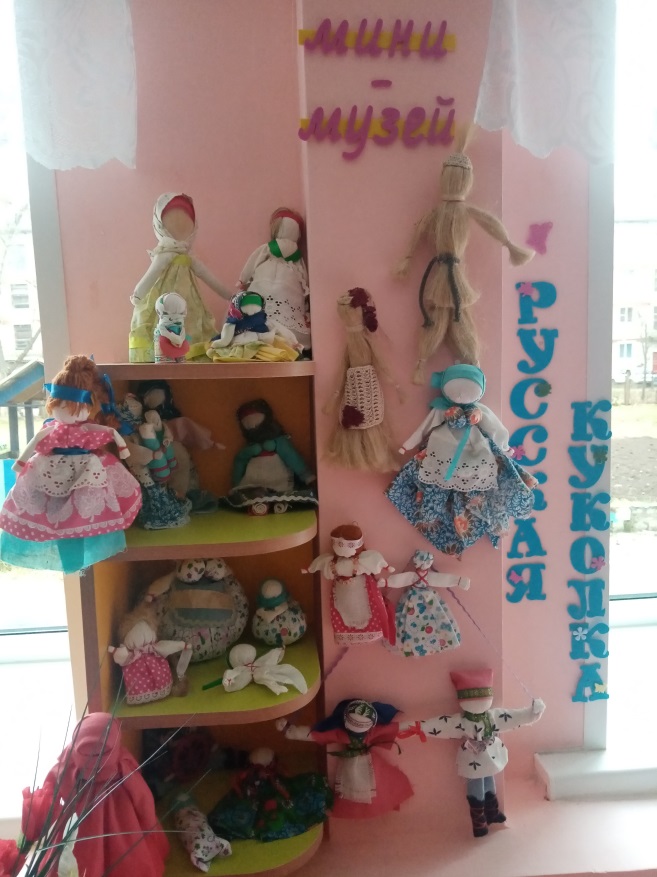 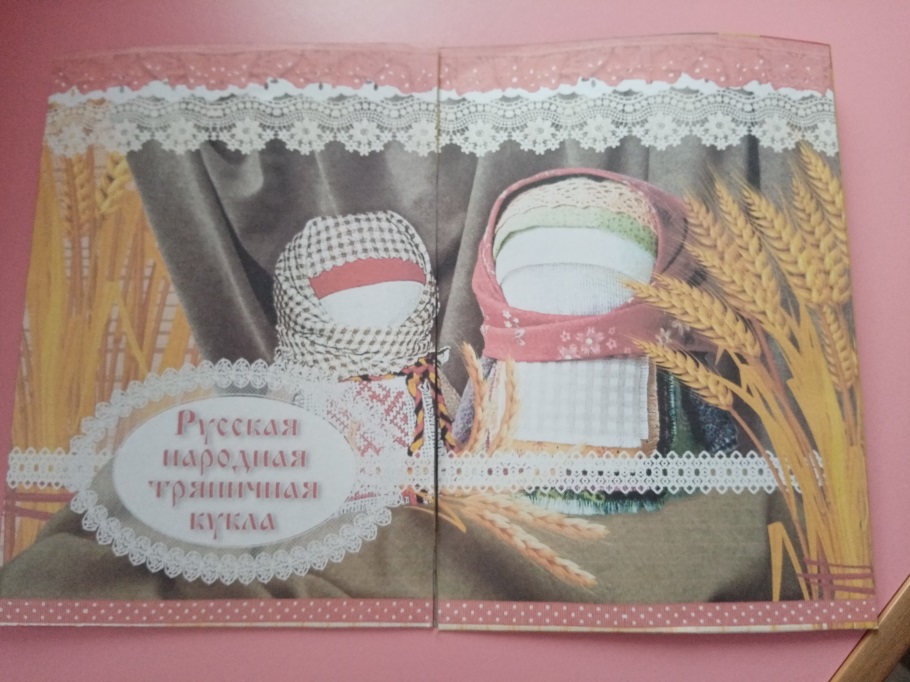 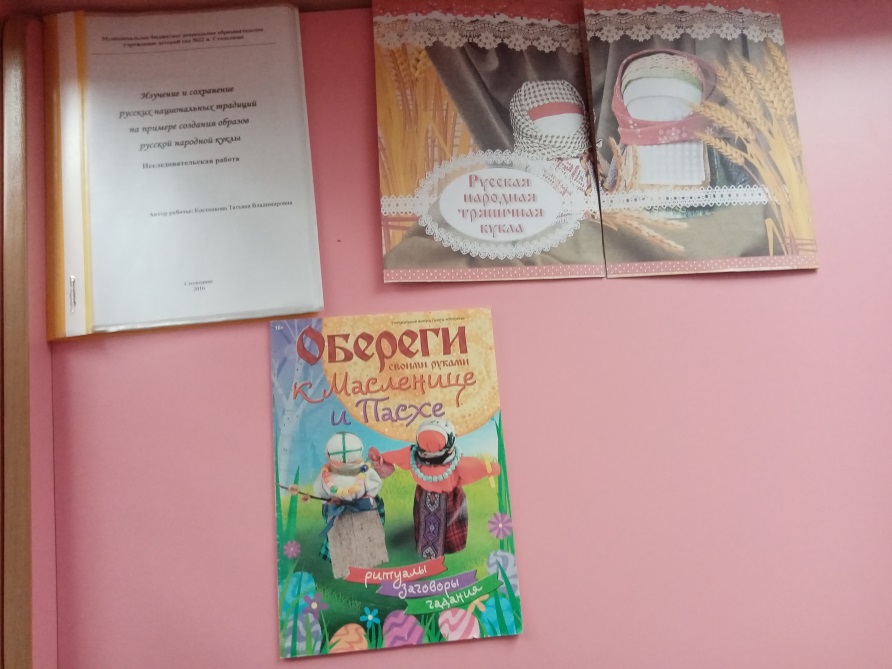 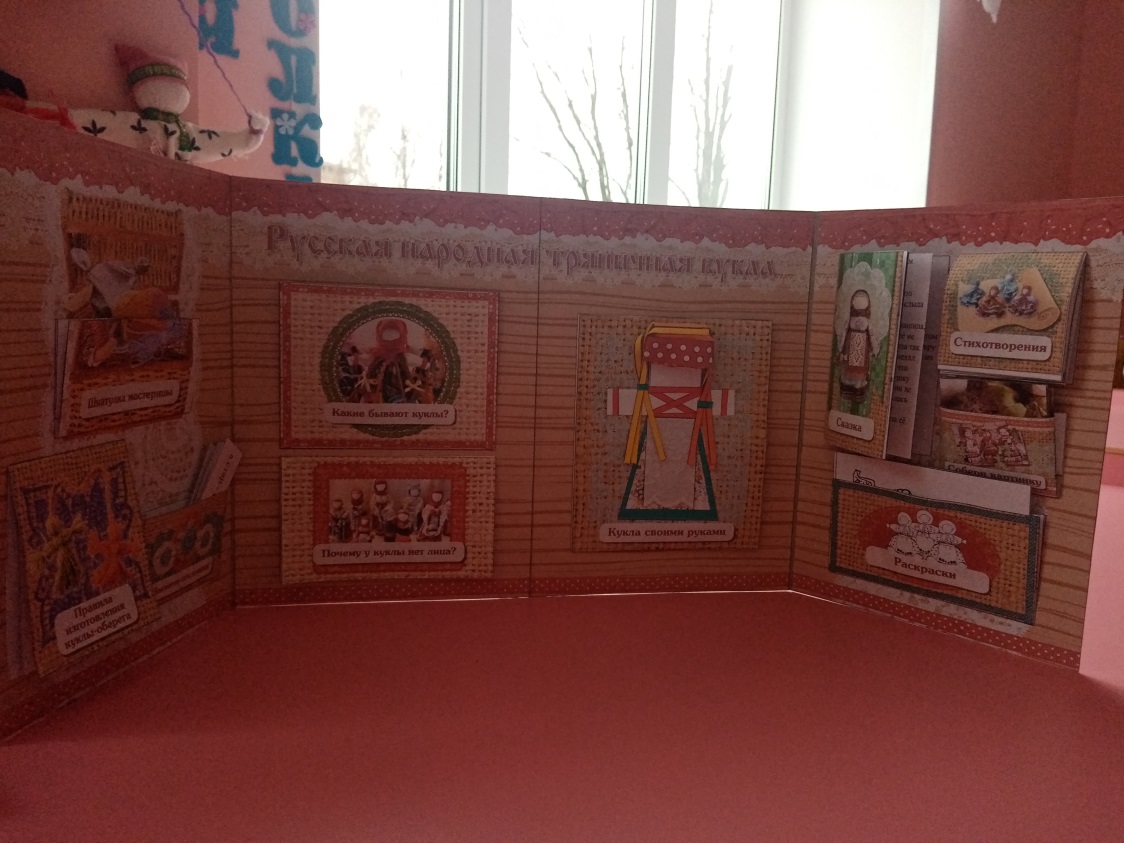 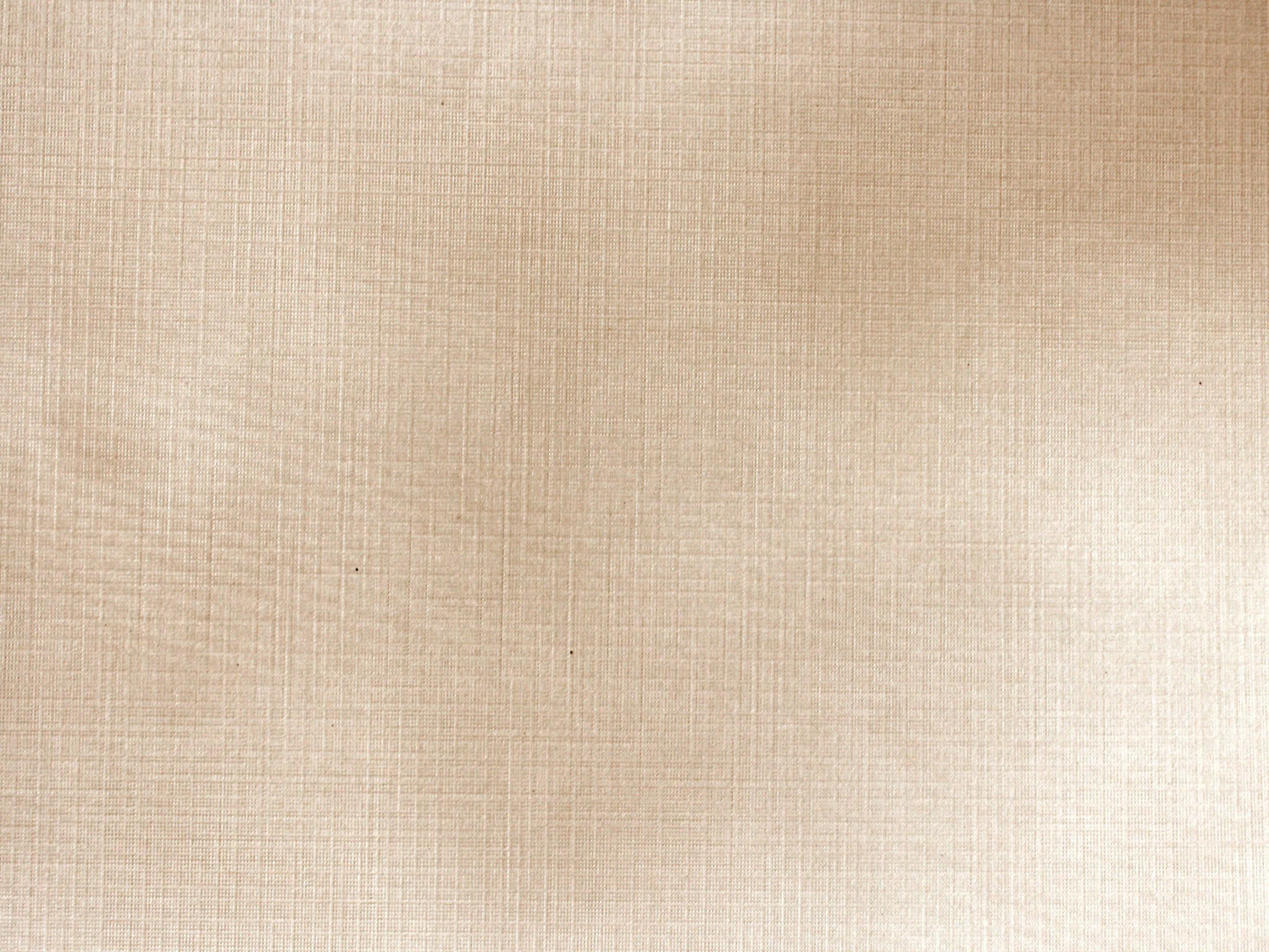 Методы, используемые в работе 
с детьми при изготовлении кукол
Словесные
Репродуктивные
Эвристические
Информационно-рецептивные
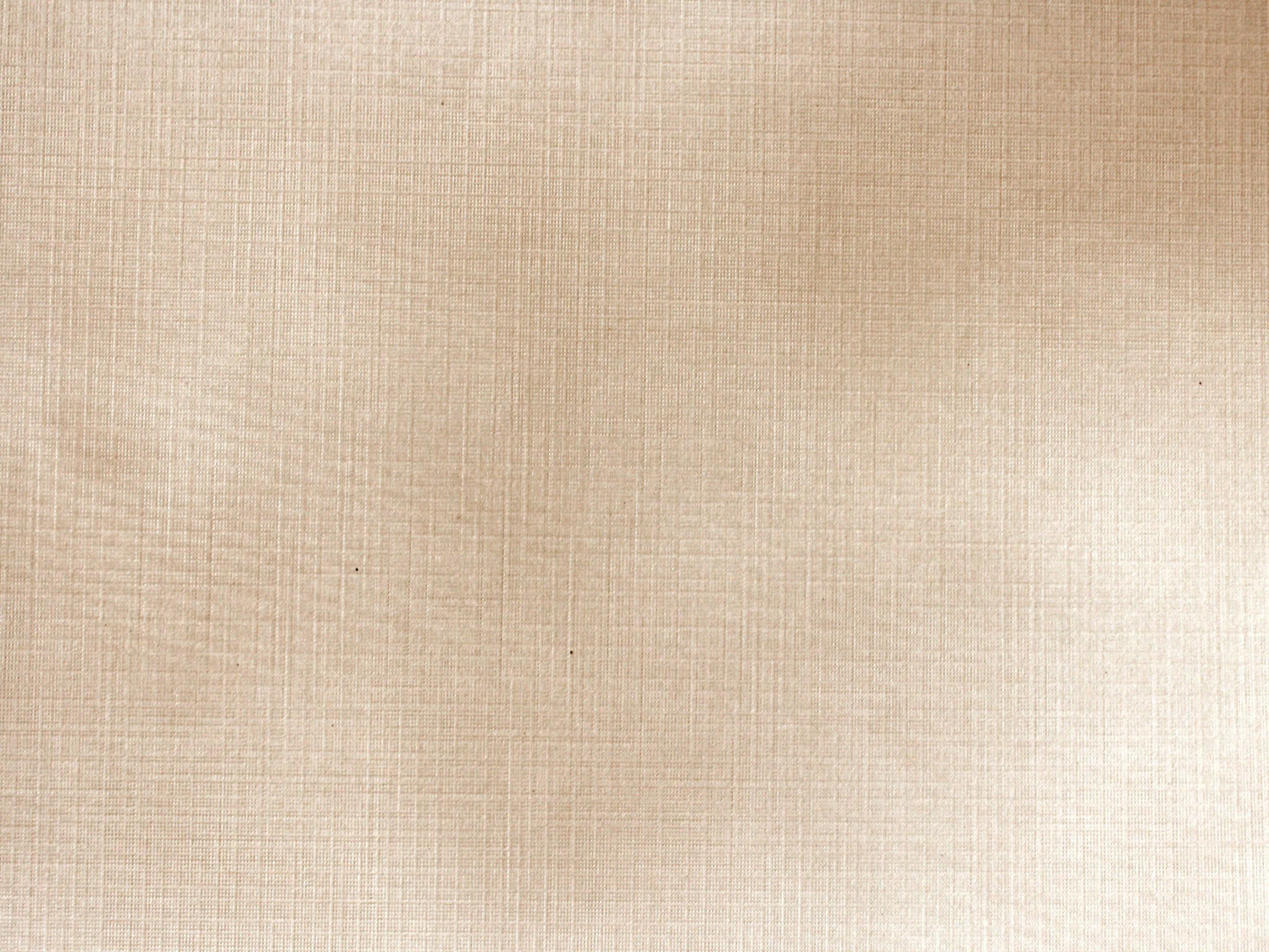 Словесный метод: 

беседа, 
рассказ, 
художественное слово, 
вопросы: уточняющие, наводящие, проблемные, познавательные; 
поощрение (похвала ребенка, положительное симулирующее оценивание.
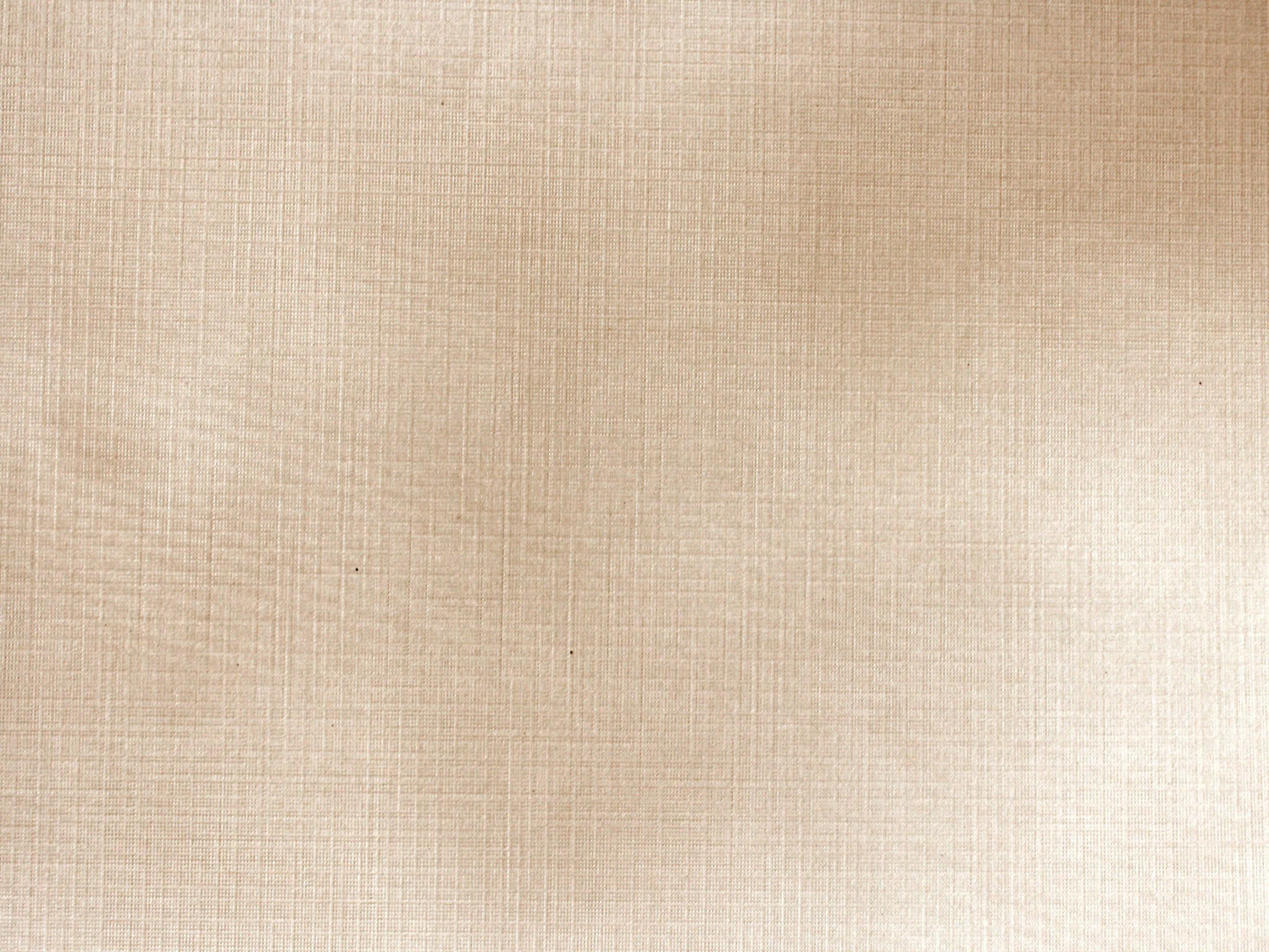 Информационно-рецептивный: 

рассматривание,
 напоминание, 
частичный показ; 
объяснение, сопровождаемое показом;
 устные инструкции по выполнению работы.
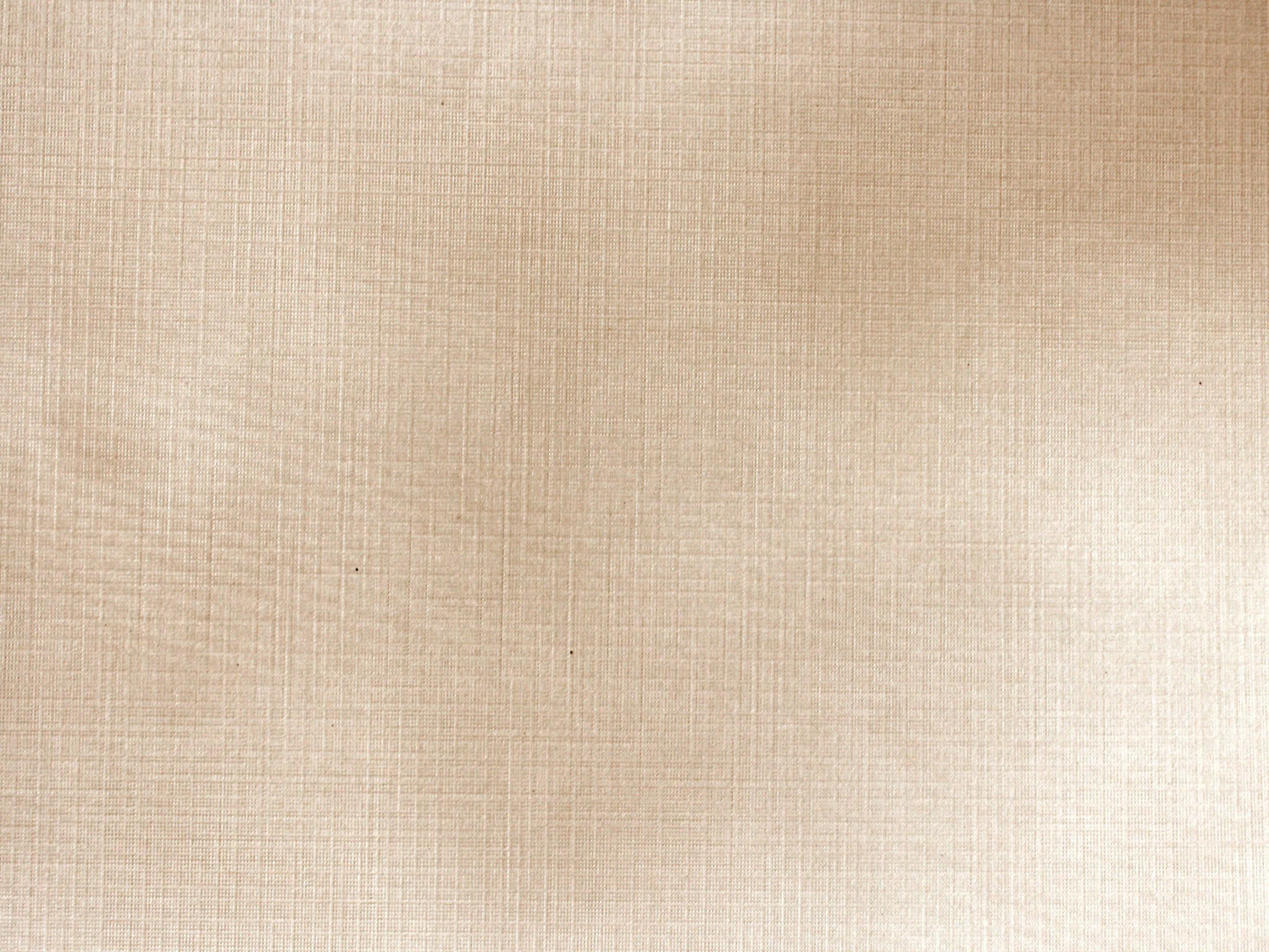 Репродуктивный: 

выполнение действий с детьми, с проговариванием, 
совместное действие педагога с детьми.
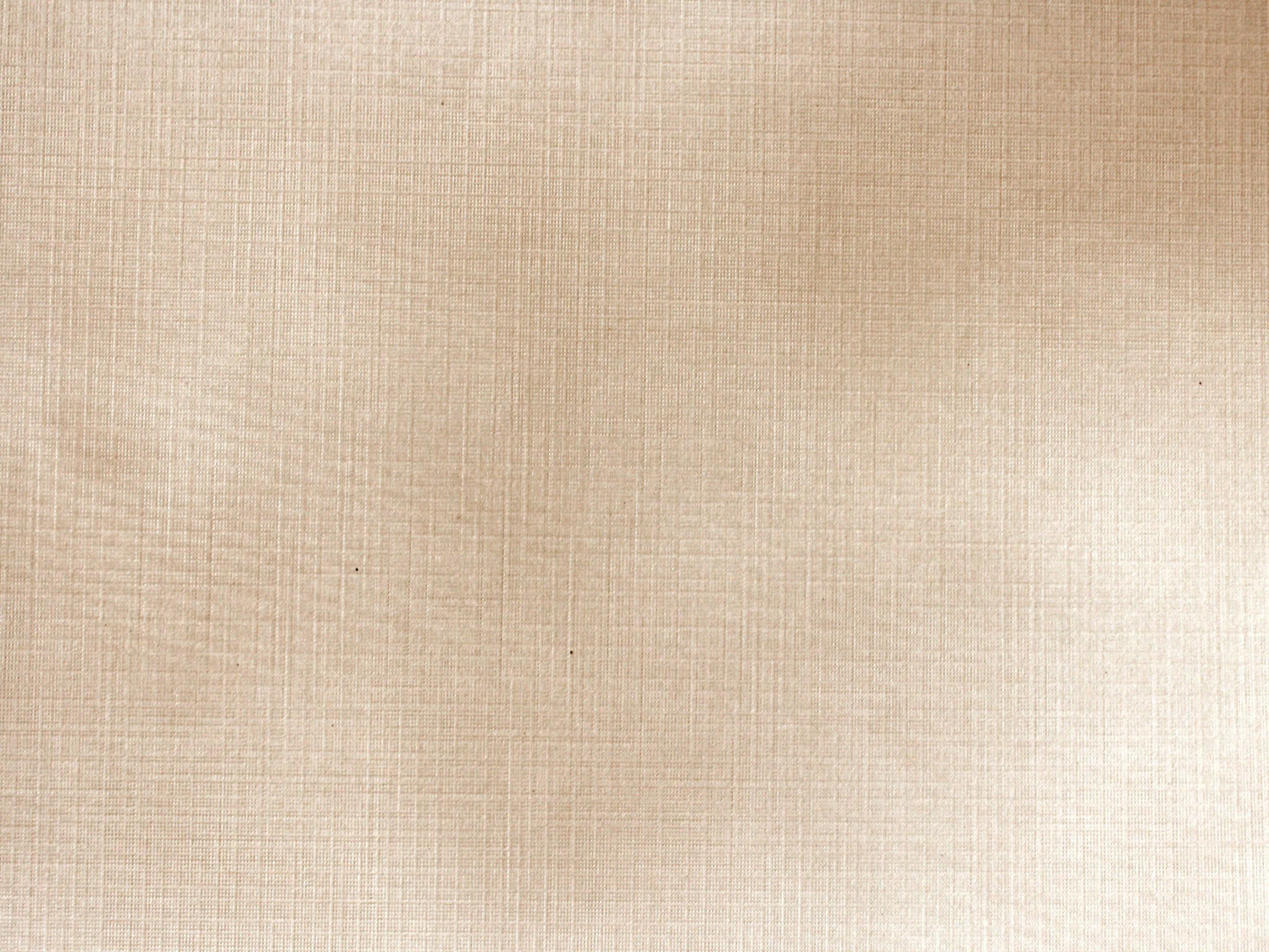 Эвристический: 
выполнение действий с детьми по пооперационным картам или схемам, 
выполнение работ с опорой на личный опыт.
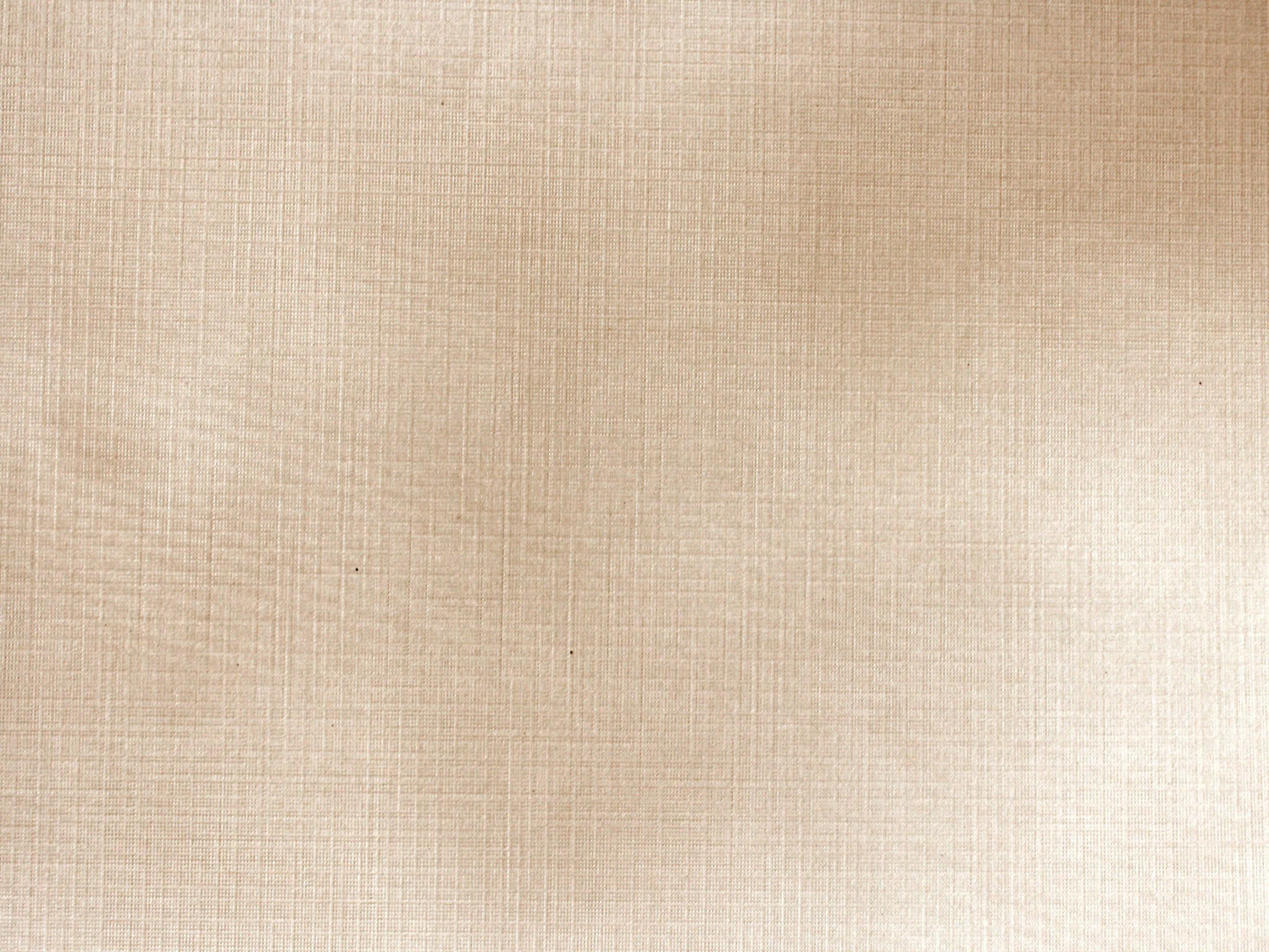 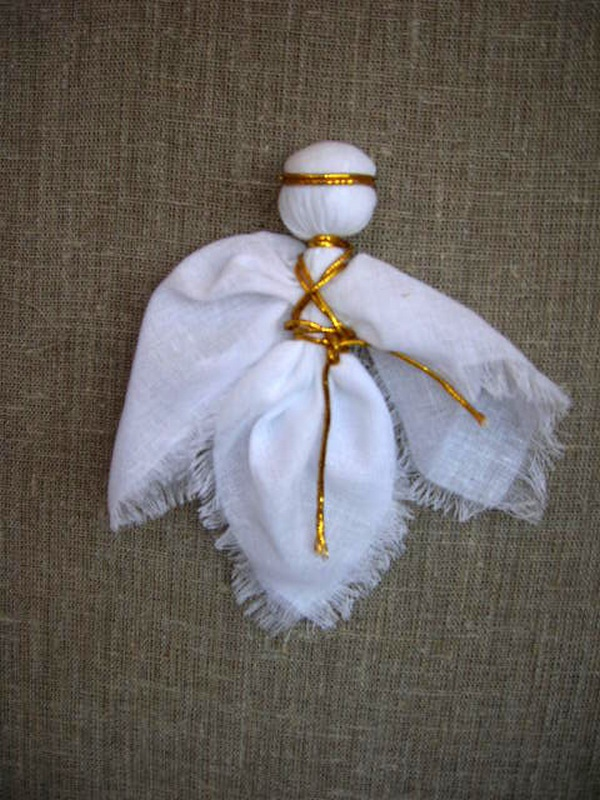